PHÒNG GIÁO DỤC VÀ ĐÀO TẠO QUẬN LONG BIÊN
TRƯỜNG TIỂU HỌC LÊ QUÝ ĐÔN
TOÁN – LỚP 4
LUYỆN TẬP
MỤC TIÊU
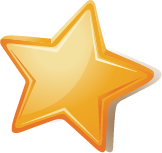 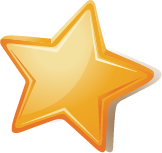 Biết thực hiện các phép tính cộng, trừ các số tự nhiên và cách thử lại phép cộng, phép trừ các số tự nhiên.
01
02
Vận dụng kiến thức để giải toán và tìm thành phần chưa biết của phép tính
Bài 1: Thử lại phép cộng:
Thử lại:
a. Mẫu:
7 580
2 416
-
+
2 416
5 164
5 164
7 580
Muốn thử lại phép cộng ta có thể lấy tổng trừ đi một số hạng, nếu được kết quả là số hạng còn lại thì phép tính làm đúng.
b. Tính rồi thử lại (theo mẫu):
35 462 + 27 519
69 108 + 2 074
26 7345 + 31 925
35 462 + 27 519
Thử lại:
62 981
35 462
-
+
27 519
35 462
27 519
62 981
267 345 + 31 925
69 108 + 2 074
Thử lại:
Thử lại:
299 270
267 345
69 108
71 182
-
-
+
+
267 345
31 925
69 108
2 074
2 074
31 925
299 270
71 182
Bài 2: Thử lại phép trừ:
a. Mẫu:
Muốn thử lại phép trừ xem đúng hay sai, ta làm như thế nào?
Thử lại:
6 357
6 839
+
-
482
482
6 357
6 839
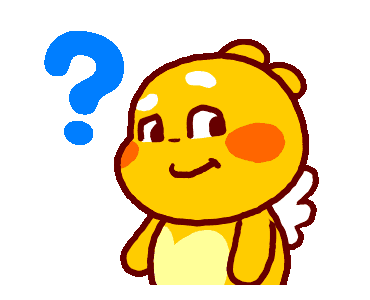 Muốn thử lại phép trừ, ta có thể lấy hiệu cộng với số trừ, nếu được kết quả là số bị trừ thì phép tính làm đúng.
b. Tính rồi thử lại (theo mẫu):
5 901 - 638
4 025 - 312
5 263
Thử lại:
5 901
Thử lại:
3 713
4 025
+
-
+
-
638
638
312
312
5 901
3 713
4 025
5 263
7 423
Thử lại:
7 521
-
+
98
7 521 - 98
98
7 423
7 521
Bài 3: Tìm x:
b) x - 707  = 3 535
a) x + 262 = 4 848
x = 3 535 + 707
x = 4 848 - 262
x =      4 242
x =      4 586
Muốn tìm số hạng chưa biết ta lấy tổng trừ đi số hạng kia
Muốn tìm số bị trừ ta lấy hiệu cộng với số trừ
Bài 2: Núi Phan-xi-păng  ( ở tỉnh Lào Cai) cao 3 143m . Núi Tây Côn Lĩnh ( Ở tỉnh Hà Giang)  cao 2 428. Hỏi núi nào cao hơn và cao hơn bao nhiêu mét.
Núi Phan-xi-păng cao hơn núi Tây Côn Lĩnh và cao hơn:
 3 143 – 2 428 = 715 ( m)
Đáp số : 715 m
Bài 2: Tính nhẩm hiệu của số lớn nhất có năm chữ số và số bé nhất có năm chữ số.
- Số lớn nhất có năm chữ số là: 99 999
- Số bé nhất có năm chữ số là: 10 000
- Hiệu của số lớn nhất có năm chữ số và số bé nhất có năm chữ số là:99 999-10 000 = 89 999
DẶN DÒ
Ôn lại cách thực hiện các phép tính cộng, trừ các số tự nhiên.
Chuẩn bị bài: Biểu thức có chứa hai chữ.
Chào tạm biệt các con!